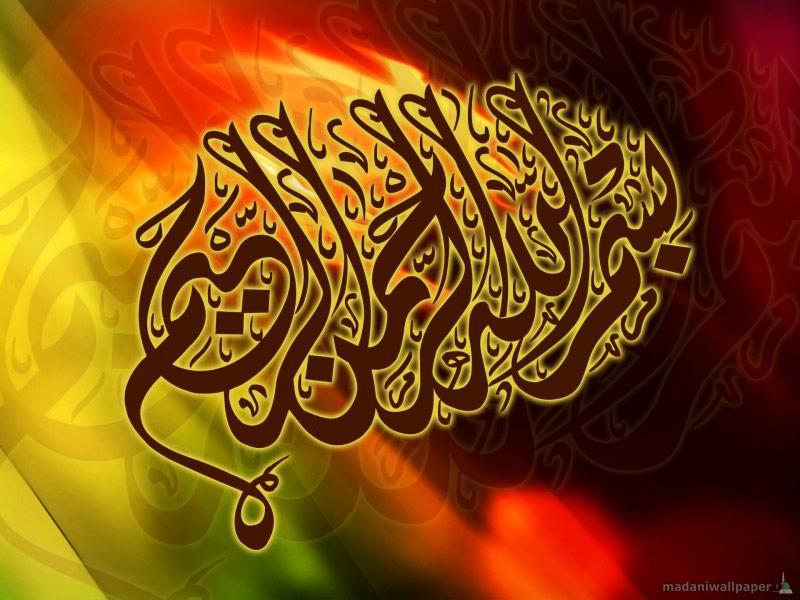 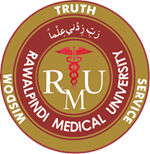 Cellular Control Mechanism, Cell Cycle & Apoptosis
Supervised by Prof. Samia Sarwar Chairperson Physiology Presenter :Dr. (FCPS PHY)
Dated : 00-00-2025
Physiology Department
Foundation Module First Year MBBS
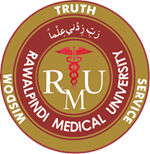 Motto, Vision, Dream
To impart evidence based research oriented medical education

To provide best possible patient care

To inculcate the values of mutual respect and ethical practice of medicine
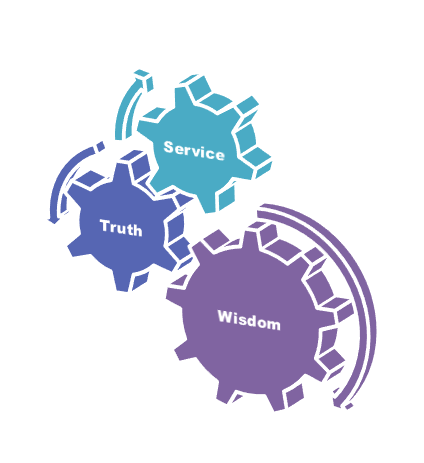 3
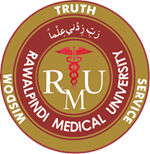 Professor Umar Model of Integrated Lecture
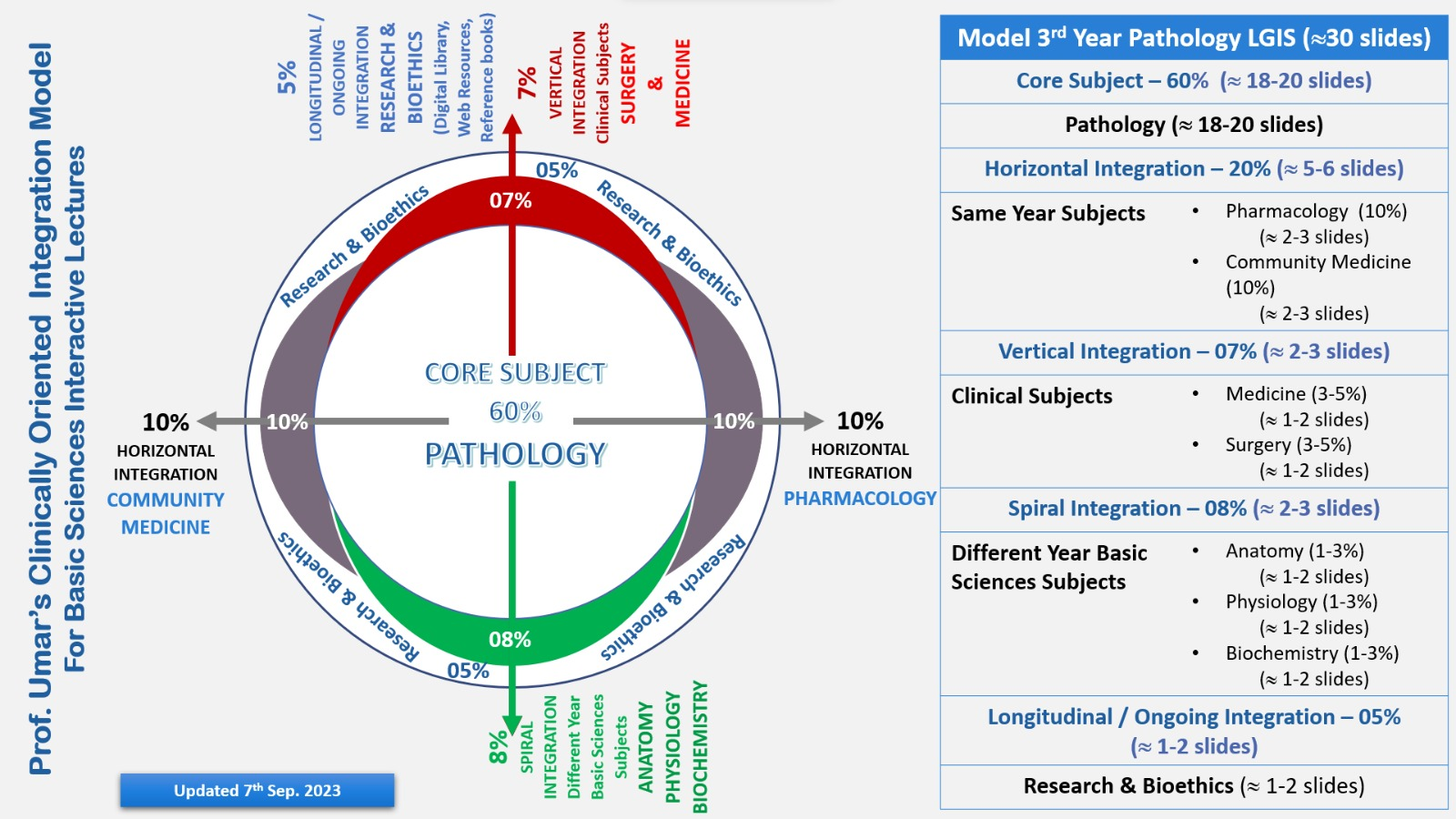 4
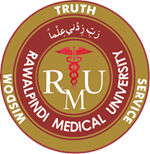 Learning Objectives
To understand control of cell growth and cell reproduction
To explain replication of chromosomes and cell cycle
To understand programmed cell death/apoptosis
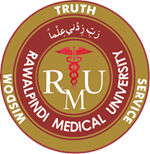 Interactive Session
Horizontal Integration with Biochemistry
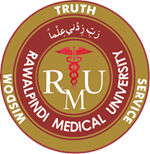 HUMAN PHYSIOLOGY
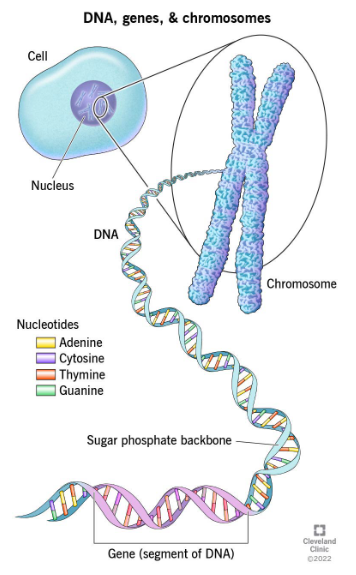 Human physiology explains the specific characteristics and mechanisms of the human body that make it a living being.
3Ps
Physiology, purpose, process
Core Concept
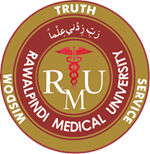 Control of Cell Growth
Growth of the cells is controlled by three ways:
Growth factors from other parts of the body e.g. pancreatic growth
Availability of space for growth e.g. cell growth in tissue culture
Negative feedback effect e.g. own secretions in tissue culture
Core Concept
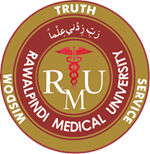 Cell Reproduction
Reproduction and growth of different types
of cells:
Do not reproduce for many years e.g. smooth muscle cells
Reproduce only during fetal life e.g. neurons

Reproduce all the time e.g. blood-forming cells
Core Concept
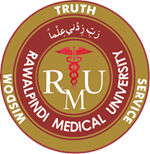 Cell Reproduction
Regeneration of the organs occurred by rapid division of the cells until appropriate numbers again available e.g. liver transplantation.
Core Concept
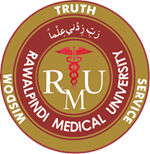 Replication of Chromosomes
Number of chromosomes in human cell is 46
Number of pairs is 23
Genes also exist in pairs
Replication occurs after few minutes of replication of DNA.
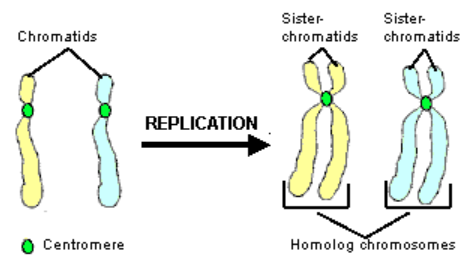 Core Concept
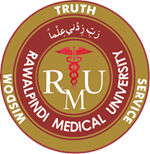 Histones
Electro positively charged small molecules that lead to the formation of large number of proteins present in chromosomes.
Organized in vast numbers of small, bobbin like cores.
Core Concept
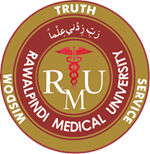 Functions of Histones
Regulates DNA activity.
Decondense by regulatory proteins.
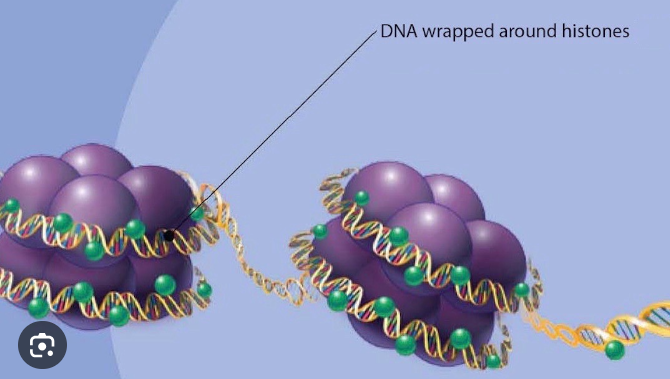 Core Concept
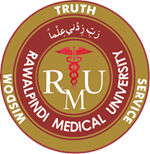 Cell Cycle
‘Cell cycle is the period of time between the birth of a cell and its own division to produce two daughter cells’
Core Concept
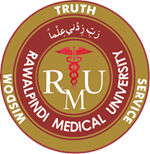 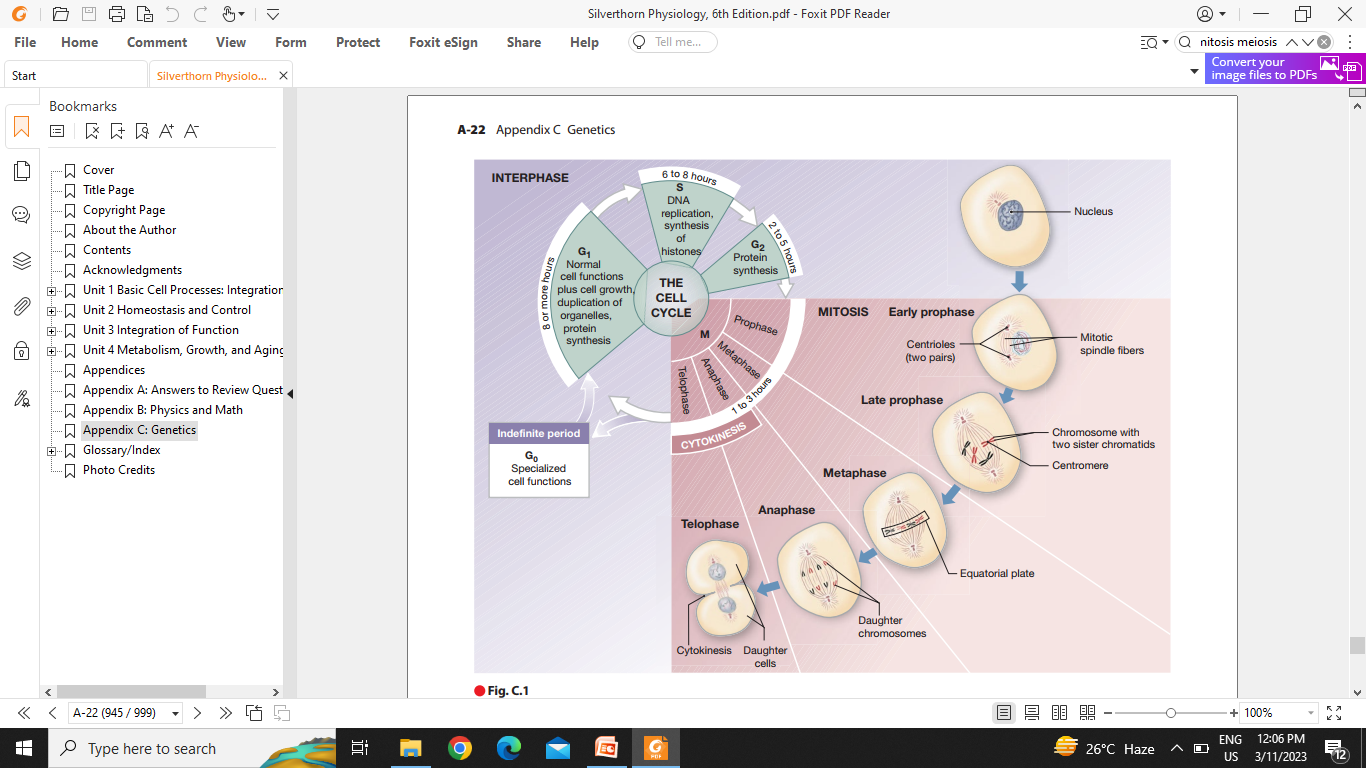 Reference: Silverthorn Physiology 6th Edition  A-22 appendix C
Core Concept
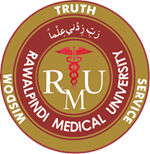 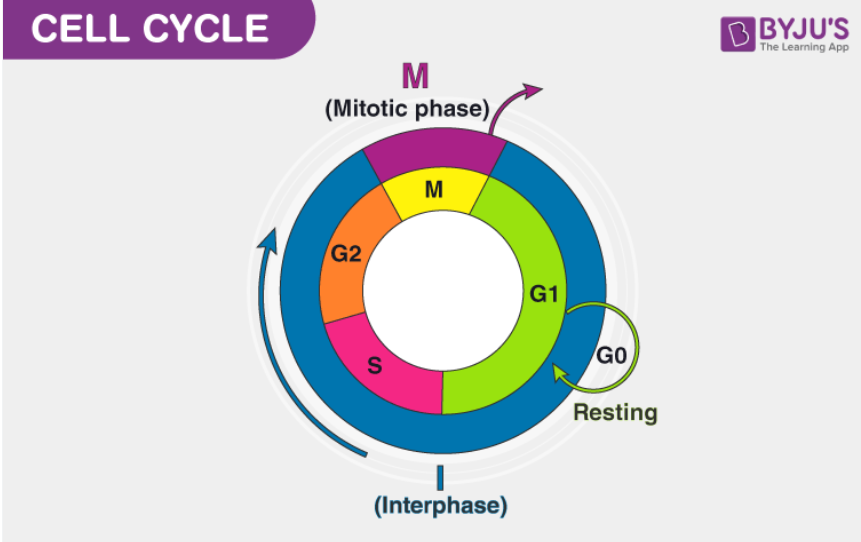 TOTAL BODY WATER 60%BW
ECF 20%BW
ICF40%BW(Body weight)
PLASMA 5%BW
Or  25% of ECF
IF 15%BW
Or 75% of ECF
Core Concept
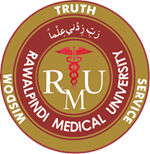 Cell Division
The process by which cells divide into two daughter cells with the
same genetic material are:
Mitosis
Meiosis
Meiosis I
Meiosis II
Karyokinesis
Cytokinesis
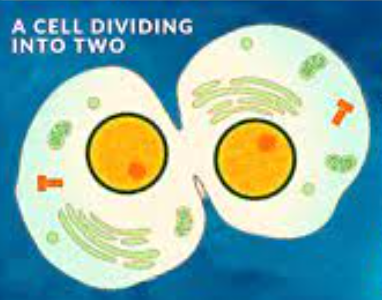 Core Concept
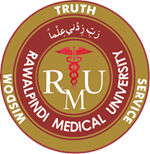 Interphase
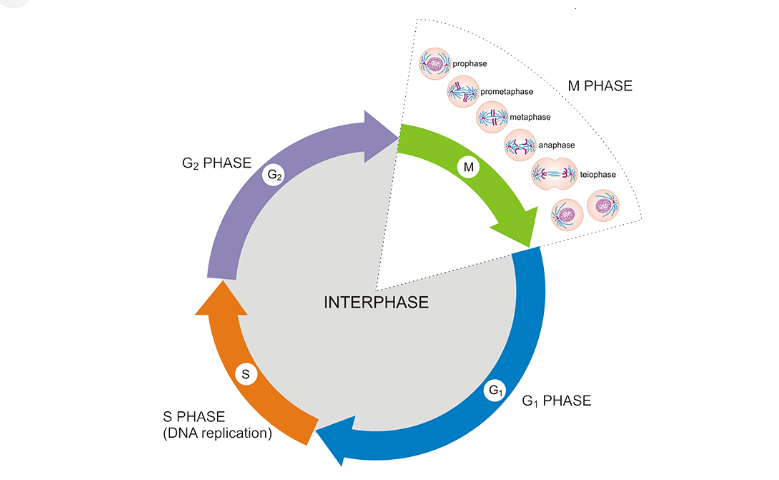 Intracellular component of the body water accounts for about 40% of body weight and the extracellular component for about 20%.
 Approximately 25% of the extracellular component is in the vascular system (plasma = 5% of body weight) and 75% outside the blood vessels (interstitial fluid = 15% of body weight). 
The total blood volume is about 8% of body weight. 
Flow between these compartments is tightly regulated.
Core Concept
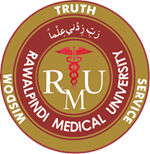 Mitosis
‘A type of cell division in which parent cell divides into two daughter cells and each of two daughter cells receive a chromosomal karyotype identical to parent cells’
Core Concept
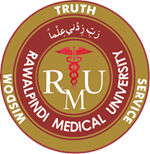 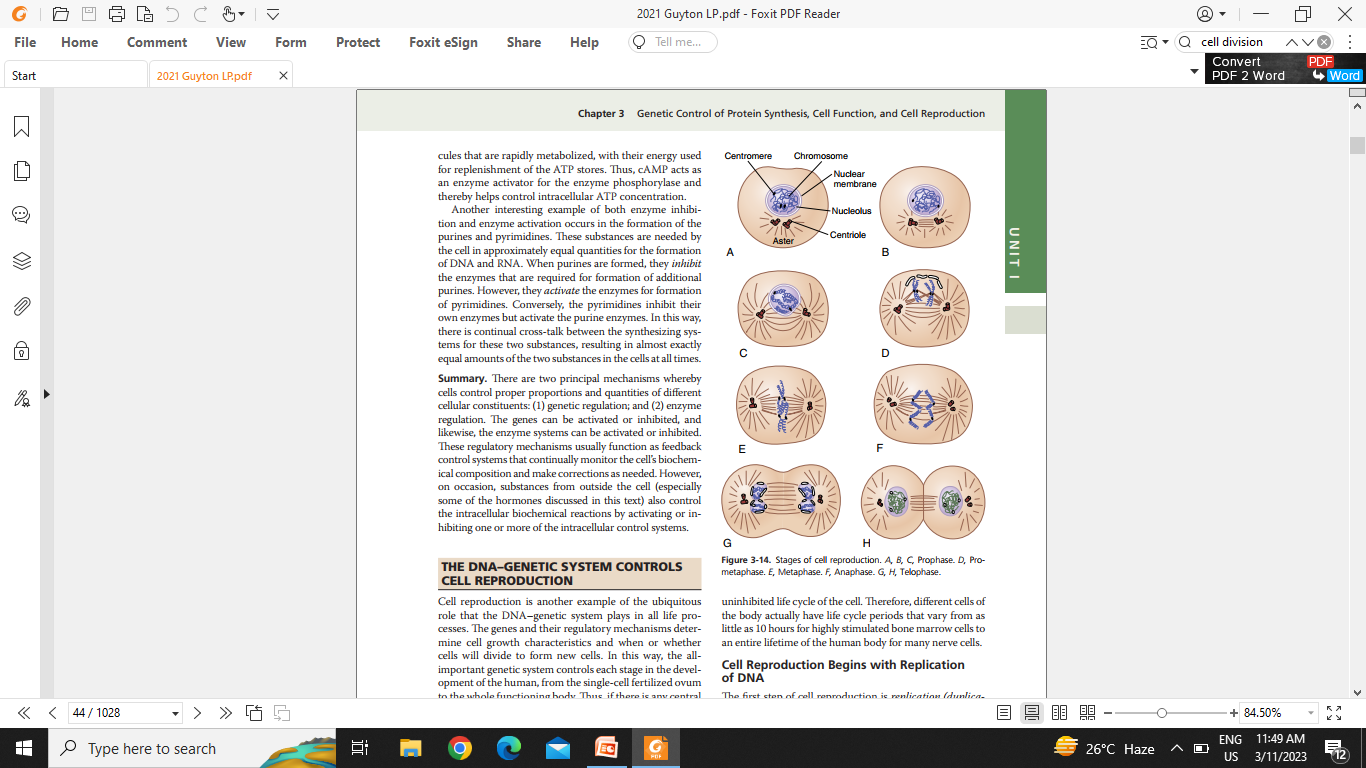 Reference :Guyton and Hall Textbook of Medical physiology page no.41
Core Concept
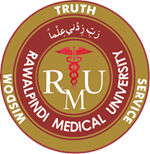 Phases of Mitosis
Prophase			
Metaphase
Anaphase
Telophase
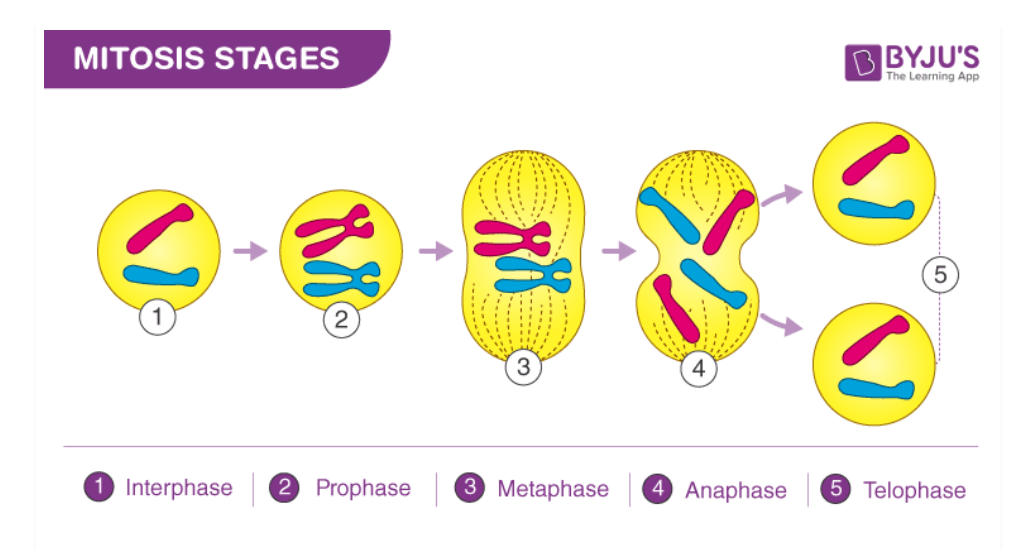 Core Concept
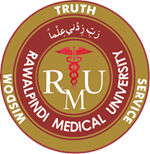 Prophase
Chromosomes becomes visible
Centriolar migration
Assembling of microtubules
Formation of asters
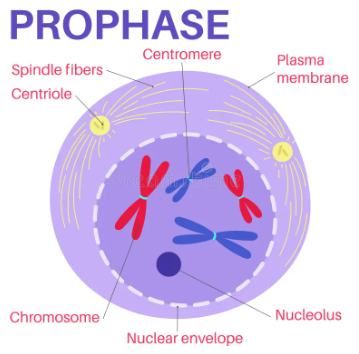 Core Concept
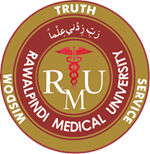 Prometaphase - Metaphase
Spindle microtubules extend into the central region
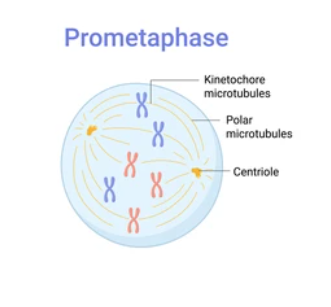 Core Concept
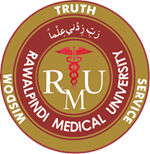 Metaphase
Equatorial plate and chromosomal alignment
Centromeres lie in single transverse plane
Chromosomes acquire two groups of kinetochore microtubules which exert pull on chromosomes
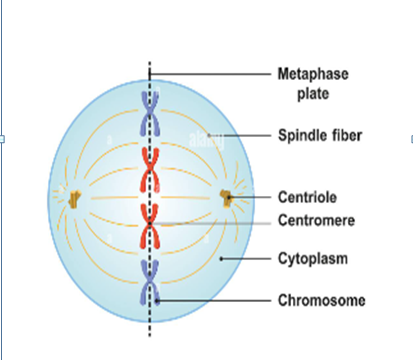 Core Concept
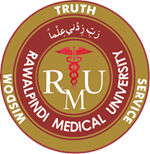 Anaphase
Separation of sister chromatids due to split in centromeres
Chromosomes clustered at spindle poles
Formation of cleavage furrow starts
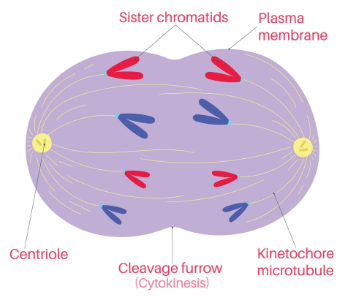 Core Concept
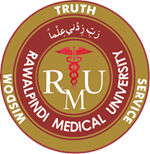 Telophase
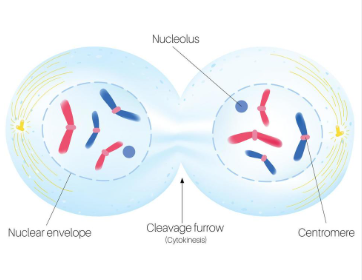 Cleavage furrow gradually deepens.
Bundles of spindle microtubules  still connecting daughter cells.
Formation of nuclear envelope and reappearance of nucleoli occurs.
Uncoiling of chromosomes.
Core Concept
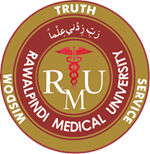 Meiosis
Special type of cell division in germ cells

Two successive cell divisions
Meiosis I
Meiosis II
Four daughter cells
Haploid chromosomes + genetic variation
Core Concept
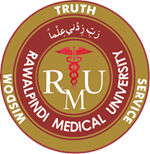 Phases of Meiosis I
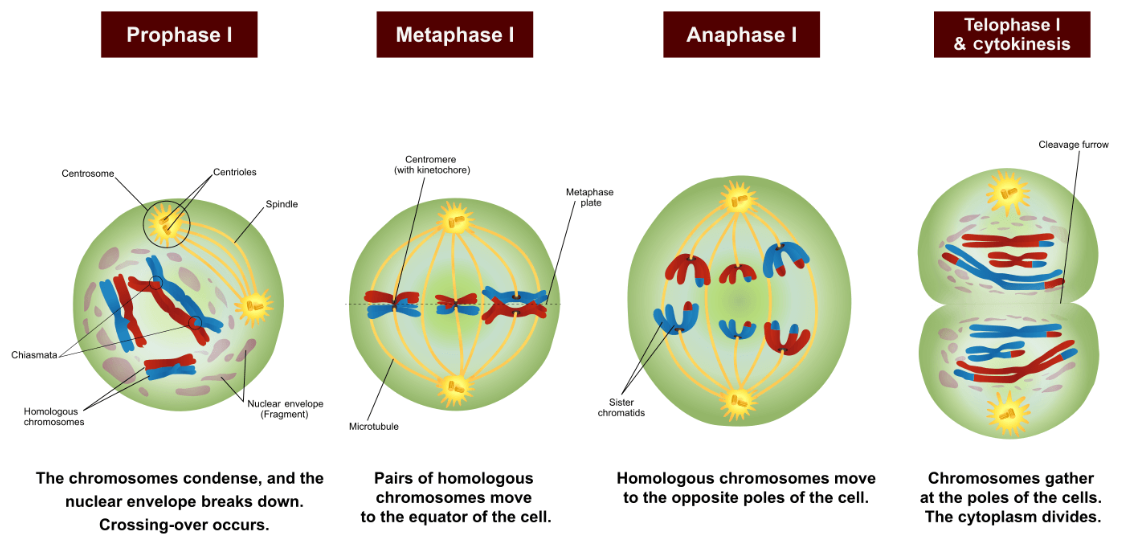 Core Concept
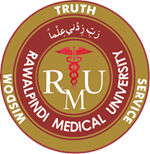 Prophase I
Prophase I
Laptotene
Zygotene
Pachytene
Diplotene
Diakinesis
Core Concept
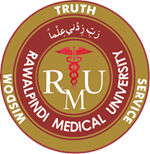 Phases of Prophase I
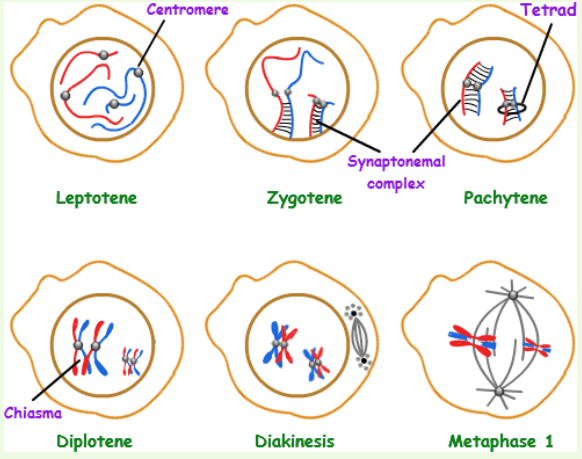 Core Concept
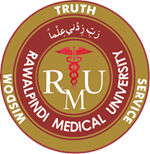 Metaphase I
Bodies attach to the spindle microtubules are bivalents, not single chromosomes
Homologous pairs lie parallel to the equatorial plate, with one on either side.
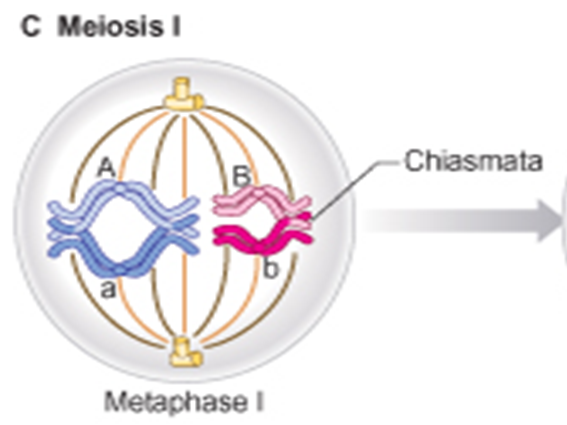 Core Concept
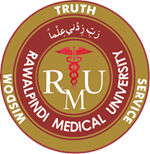 Anaphase I
Homologous pair completely separates from each other & move to opposite poles of spindles
No division of centromeres occurs & whole chromosome move to opposite poles
Positioning of bivalent pairs is random.
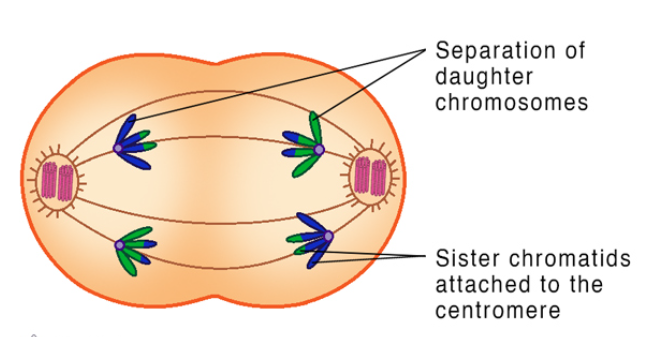 Core Concept
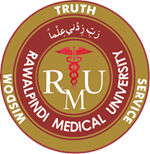 Telophase I
Assortment of maternal and paternal chromosomes in each Telophase nucleus is also random.
Nuclei reconstructed & Cytokinesis divide parent cell into two daughter cells
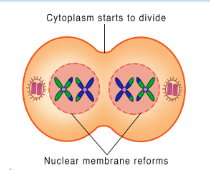 Core Concept
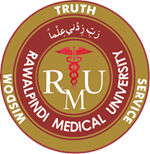 Meiosis II
Meiosis II is more like mitosis - commences after a short interval
No DNA synthesis occurs. 
Unlike mitosis, the separating chromatids are genetically different.
Cytoplasmic division also occurs
Core Concept
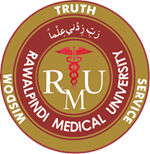 Phases of Meiosis II
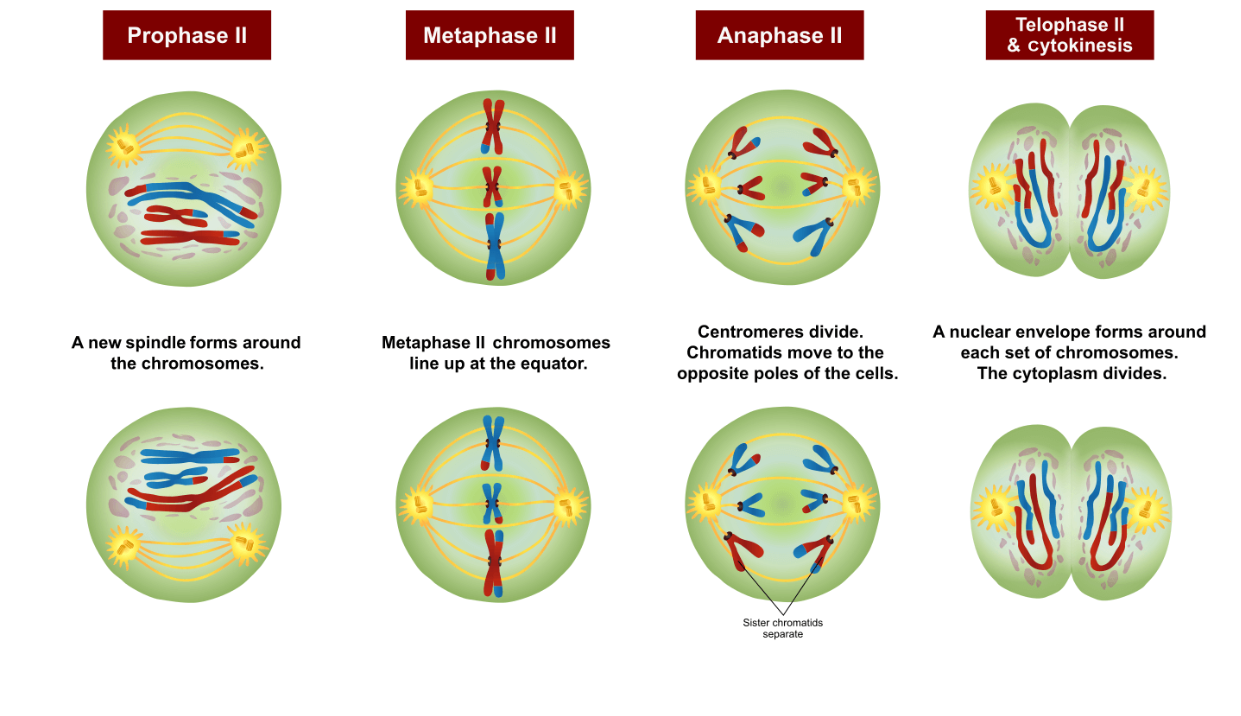 Core Concept
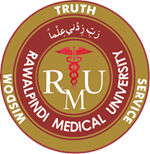 Prophase II
Disappearance of the nucleoli and the nuclear envelope
Shortening and thickening of the chromatids
Centrioles move to the polar regions and arrange spindle fibers for the second meiotic division
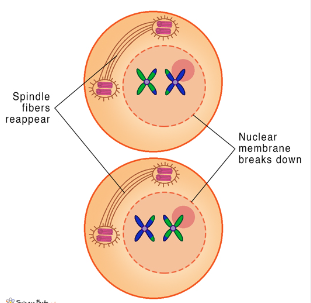 Core Concept
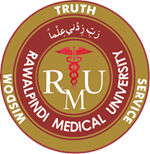 Metaphase II
Two kinetochore attach to spindle fibers from the centrioles at each pole.
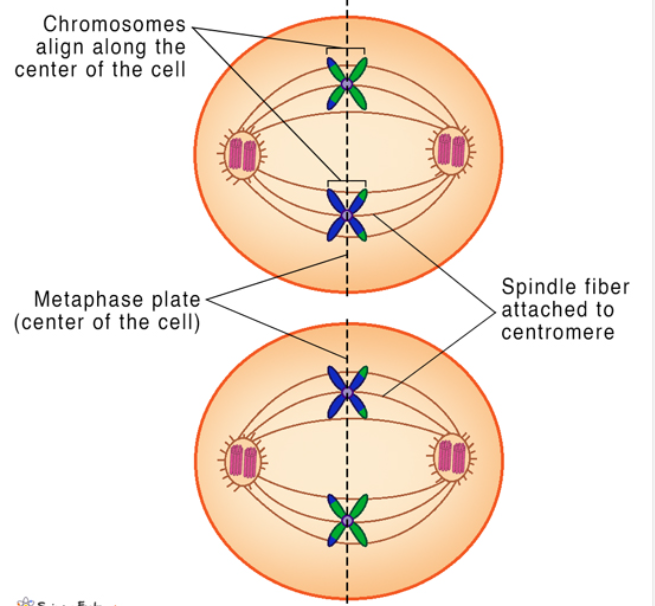 Core Concept
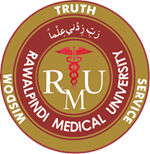 Anaphase II
Centromeres are cleaved
Sister chromatids pulled apart
The sister chromatids are now called sister chromosomes
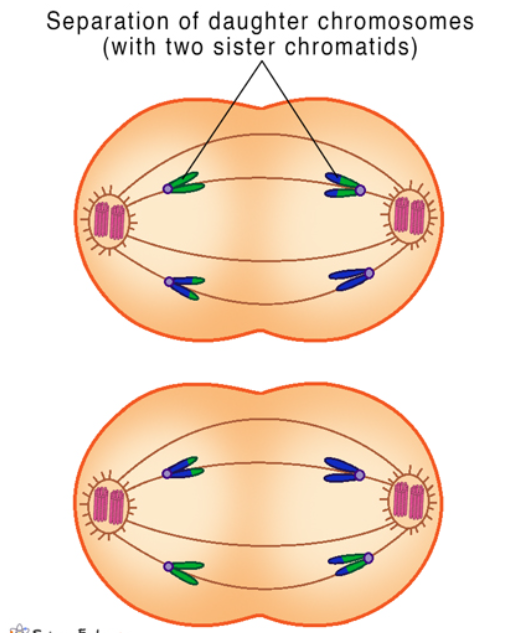 Core Concept
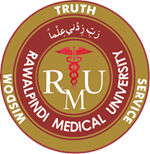 Telophase II
Uncoiling and lengthening of the chromosomes
Spindle disappear
Nuclear envelopes reform and cell wall formation
Four daughter cells formed, each with a haploid set of chromosomes.
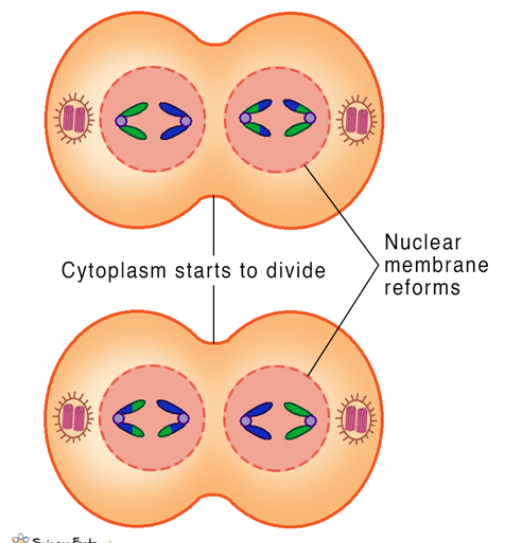 Core Concept
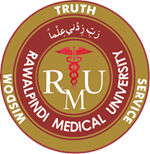 Karyokinesis vs. Cytokinesis
Karyokinesis:
                 Division of cell nucleus.
Cytokinesis:
                 Division of a cell bringing about separation into two daughter cells
Core Concept
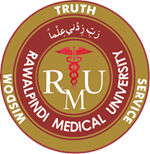 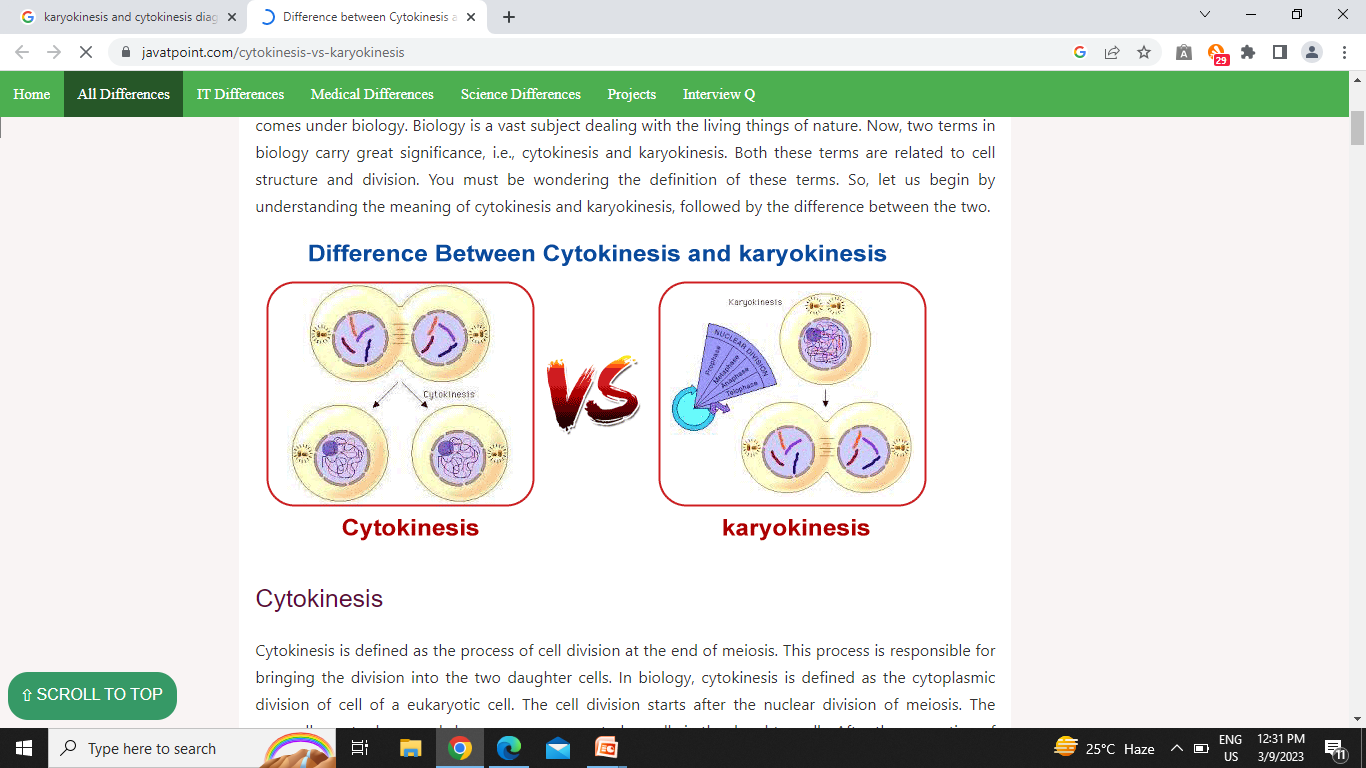 Core Concept
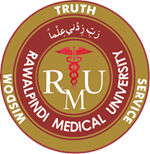 Apoptosis
The process of programmed cell death.
The death of cells which occurs as a normal and controlled part of an organism’s growth or development.
Core Concept
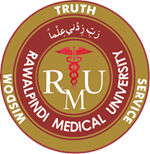 Mechanism of Apoptosis
Initiated by activation of family of proteases, called caspases.
Caspases are formed and stored in proactive form known as procaspases.
Once activated , cleave and activate other procaspases, triggering a cascade that breaks down protein within a cell.
Core Concept
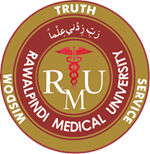 Steps of Apoptosis
Major steps:
Cell shrinks
Cell fragments
Cytoskeleton collapses
Nuclear envelope disassembles
Cells release apoptotic bodies
Macrophages phagocytose apoptotic bodies
Core Concept
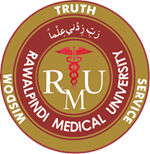 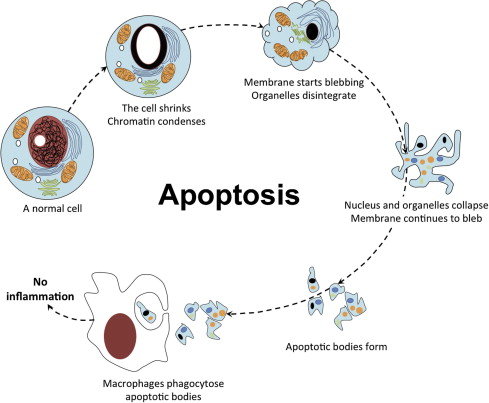 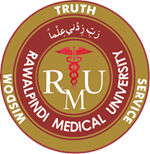 Vertical Integration
Vertical Integration with General Surgery
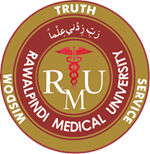 Apoptosis in Relation to Breast tissue
Apoptosis is involved in the remodelling of breast tissue during pregnancy and lactation.

The balance of cell survival and death is critical for the functional changes in the breast during these periods.
Vertical Integration with General Surgery
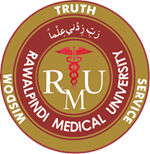 Breast Cancer
Dysregulation of apoptosis is a hallmark of cancer. 
In breast cancer, a disruption in the balance between cell survival and apoptosis.
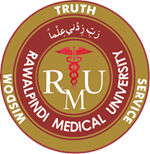 Spiral Integration
Spiral Integration
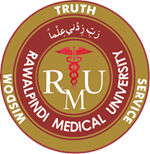 A 45 years lady has been diagnosed with advanced breast cancer. The oncologist proposes an aggressive treatment plan that involves a combination of chemotherapy and radiation therapy. 
The treatment aims to induce apoptosis, and preventing the further spread of the disease.
Vertical Integration with Biomedical Ethics
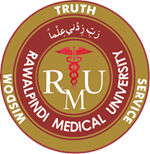 Bioethical considerations
Includes:

Impact on healthy cells
Quality of life
Balance between potential benefits and risks.
Vertical Integration with Biomedical Ethics
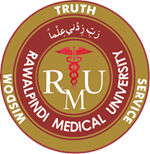 Ethical Issue
Apoptosis is not entirely selective because normal cells may also undergo apoptosis e.g. hair loss, nausea, and weakened immune function.
Ensuring informed consent
Affecting her ability to work
Expensive treatments
Vertical Integration with Biomedical Ethics
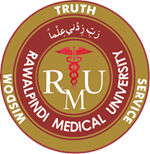 Consideration
How much collateral damage to healthy cells is ethically acceptable? 
Are there alternative treatments that could minimize the impact on normal cells?
How much emphasis should be placed on extending life versus maintaining a certain quality of life?
How much information is ethically necessary?
Vertical Integration with Biomedical Ethics
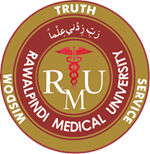 Autonomy
The patients are able to make independent decisions. 
Patients should have all the needed information that is required to make a decision about their medical care and are educated. 
Doctors do not influence the patient's choice.
The right to refuse treatment, the right to participate in research or refuse it. 
To exercise this right would require 
	 Informed Consent.
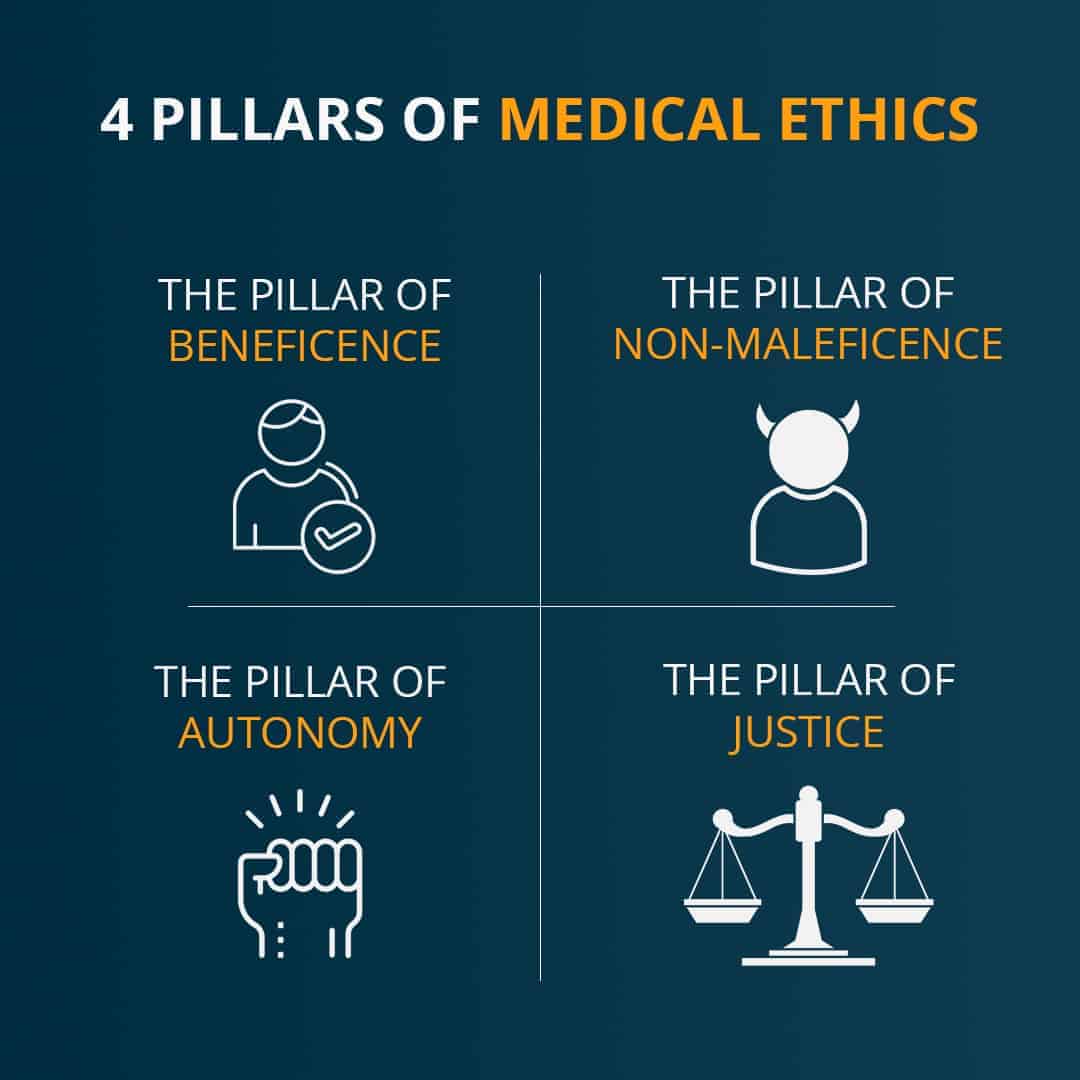 Vertical Integration with Research
Suggested Research Article
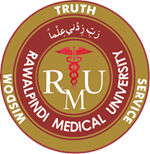 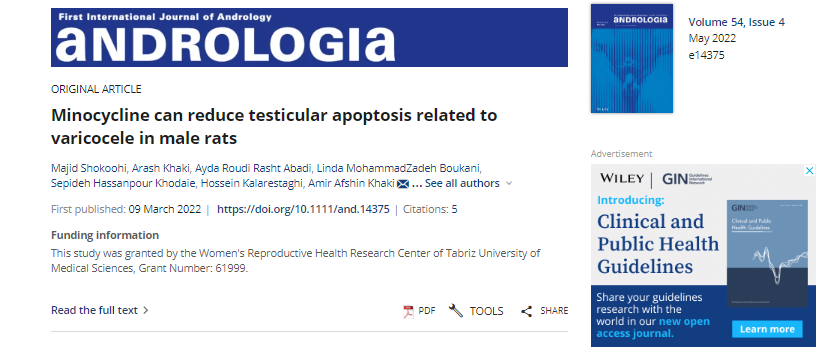 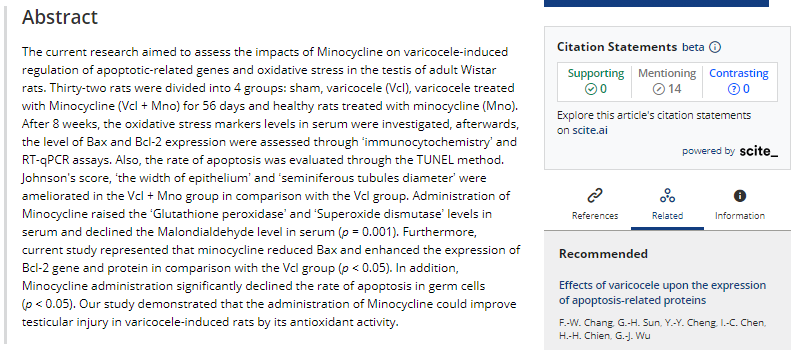 Reference: https://onlinelibrary.wiley.com/doi/abs/10.1111/and.14375
Promoting IT & Research Culture
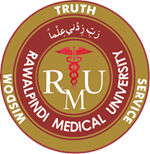 How To Access Digital Library
Steps to Access HEC Digital Library
Go to the website of HEC National Digital Library.
On Home Page, click on the INSTITUTES.
A page will appear showing the universities from Public and Private Sector and other Institutes which have access to HEC National Digital Library HNDL.
Select your desired Institute.
5.  A page will appear showing the resources of the institution
6. Journals and Researches will appear
7. You can find a Journal by clicking on JOURNALS AND DATABASE and enter a keyword to search for your desired journal. Link:https://www.topstudyworld.com/2020/05/access-hec-digital-library.html?m=1
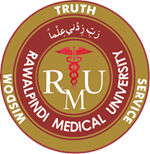 Brainstorming
Brainstorming
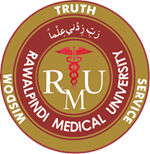 Structured Essay Question Related To Topic
Q: A 27 years female has delivered a baby 1 week ago. After delivery Regression of uterus is function of which organelle?
Brainstorming
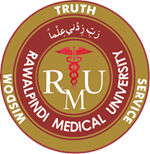 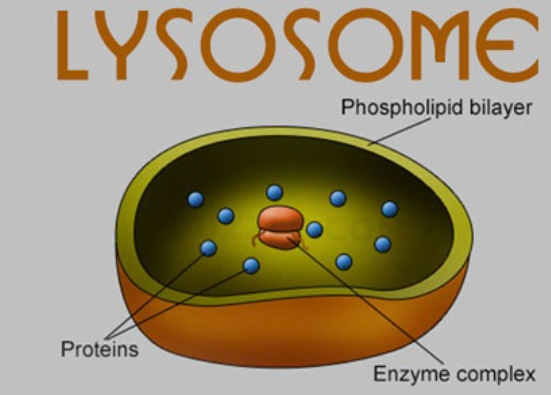 References
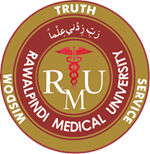 References
1. Books: 
Guyton and Hall Textbook Of Medical Physiology  fourteenth edition page no. 41-43,45
Ganong’s Review of Medical Physiology page no.5
Silverthorn Physiology 6th Edition A22
Google images.

2. Medical Journal articles:
Reference: Minocycline can reduce testicular apoptosis related to Varicocele in male rats
Published in: First International Journal of Andrology
Summary
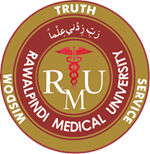 Summary
Core knowledge: 
Control of cell growth, cell cycle and apoptosis
Horizontal Integration:
Embryology and Biochemistry
Vertical Integration:
Gynaecology : Example of Breast tissue (apoptosis after pregnancy and lactation)
Research:
Minocycline can reduce testicular apoptosis related to varicocele in
male rats
Biomedical Ethics:
Example of Breast cancer (impact on quality of life, potential risks and benefits)
Autonomy 
The patients are able to make independent decisions
Family Medicine: 
Genetic Counselling
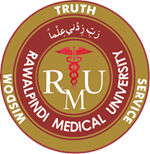 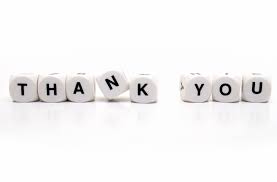